Определение линейной функции
Предмет: Алгебра
Возрастная категория учащихся : 7 класс
Автор: Меркульева Л.О.,  ГБОУ СОШ № 90
Санкт – Петербург
2010/2011
Задача №1
Мама готовила сюрприз своему сыну-сладкоежке на день рождения. Для этого она купила несколько пирожных по цене 25 условных рублей за пирожное и один торт по цене 300 условных рублей
Сколько стоит вся покупка?
Меркульева Л.О., ГБОУ СОШ № 90
Таблица №1
n = 25d+300, где переменная d может принимать целые положительные значения
Сколько стоит вся покупка?
Меркульева Л.О., ГБОУ СОШ № 90
Задача №2
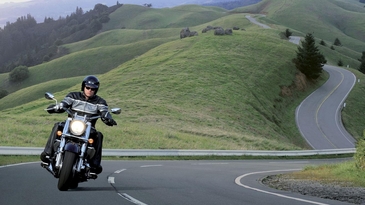 На шоссе расположены пункты А и В, удалённые друг от друга на 20км. Мотоциклист выехал из пункта В в направлении, противоположном А, со скоростью 50км/ч
На каком расстоянии S (км) от пункта А
будет мотоциклист через t часов?
Меркульева Л.О., ГБОУ СОШ № 90
Таблица №2
S = 50t+20, где t >0
На каком расстоянии S (км) от пункта А
будет мотоциклист через t часов?
Меркульева Л.О., ГБОУ СОШ № 90
n = 25d+300, 
где переменная d 
может принимать целые положительные значения
y = kx + b, 
где k и b – некоторые числа, 
x – переменная величина
S = 50t+20, где t >0
Линейной называется функция, которую можно задать формулой вида  y = kx + b, 
где k, b – некоторые числа, 
x – независимая переменная
Меркульева Л.О., ГБОУ СОШ № 90
Первичное закрепление
Является ли линейной функция,
заданная следующими формулами?
6.
1.
2.
7.
Запишите номера тех функций, 
которые являются линейными
3.
8.
4.
9.
5.
Ответ: 1, 2, 3, 4, 5, 8, 9
Меркульева Л.О., ГБОУ СОШ № 90
Первичное закрепление
Является ли линейной функция,
заданная следующей формулой?
Меркульева Л.О., ГБОУ СОШ № 90
Первичное закрепление
Является ли линейной функция,
заданная следующими формулами?
Меркульева Л.О., ГБОУ СОШ № 90
Решение упражнений
Задание №1
Линейная функция задана формулой y = 0,5x + 6.
Заполните таблицу:
Меркульева Л.О., ГБОУ СОШ № 90
Решение упражнений
Задание №1
Линейная функция задана формулой y = 0,5x + 6.
Ответ:
Меркульева Л.О., ГБОУ СОШ № 90
Решение упражнений
Задание №2
Линейная функция задана формулой y = - 3x + 1,5.
Заполните таблицу:
Меркульева Л.О., ГБОУ СОШ № 90
Решение упражнений
Задание №2
Линейная функция задана формулой y = - 3x + 1,5.
Ответ:
Меркульева Л.О., ГБОУ СОШ № 90
Решение упражнений
Задание №3
Линейная функция задана формулой вида y = kx - 1.
Найдите число k и заполните таблицу:
Меркульева Л.О., ГБОУ СОШ № 90
Решение упражнений
Задание №3
Линейная функция задана формулой вида y = kx - 1.
Ответ:
Меркульева Л.О., ГБОУ СОШ № 90